Riktade hälsosamtal som motor
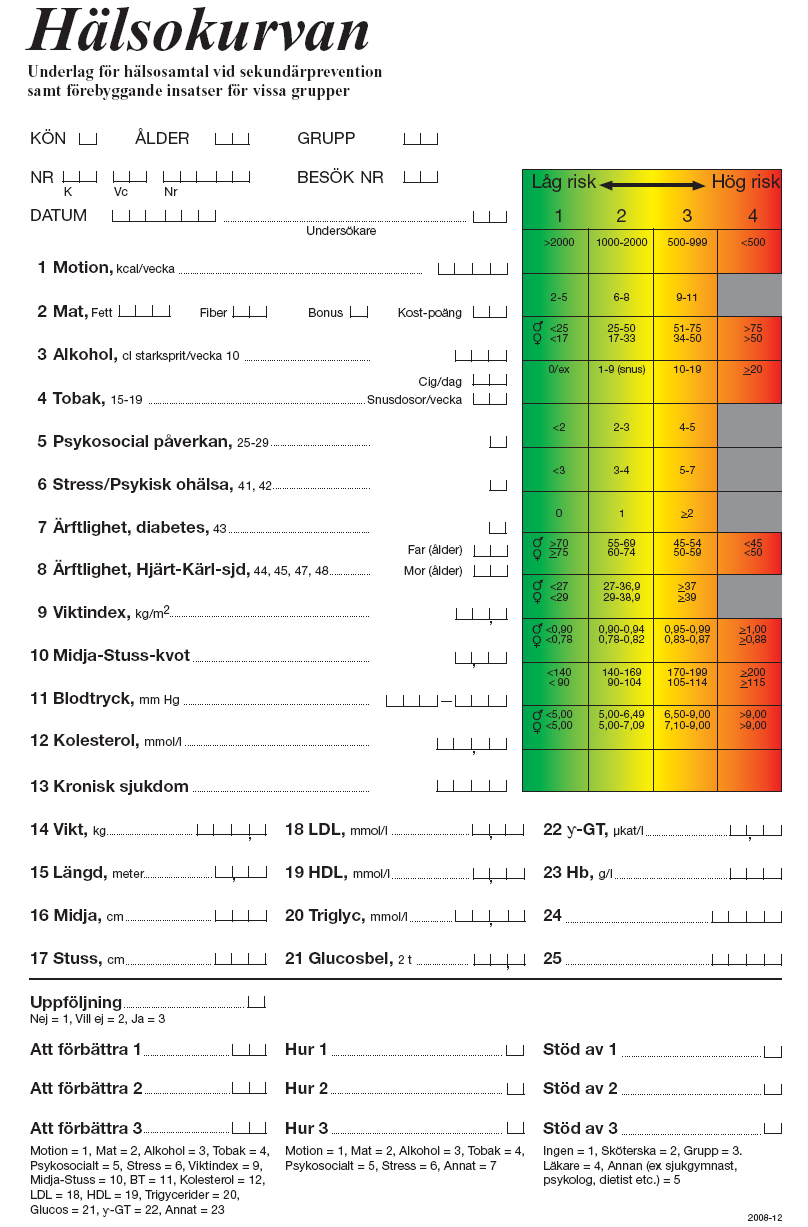 Riktade hälsosamtal som motor i det förebyggande och hälsofrämjande arbetet
 
Hans Lingfors och Lisbeth Johannson
Futurum, Region Jönköpings län 
Malin Skogström, 
Region Skåne
Hans Lingfors
Riktade hälsosamtal som motor
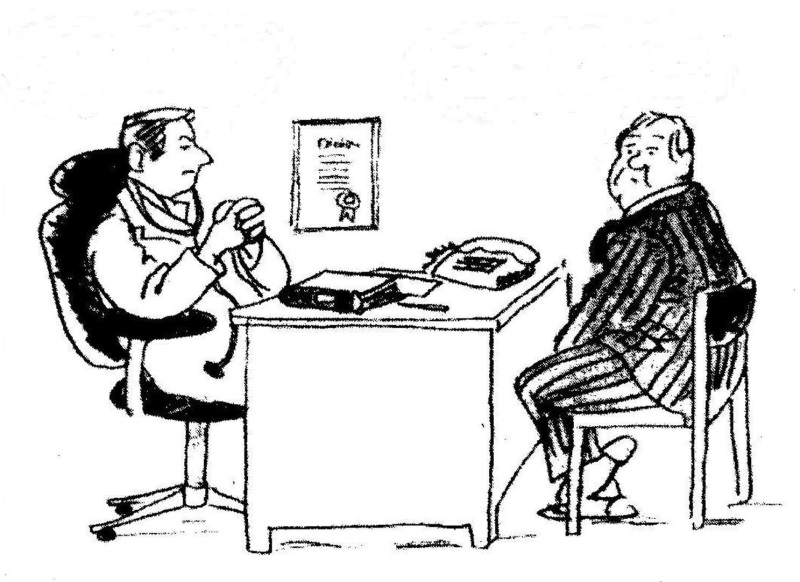 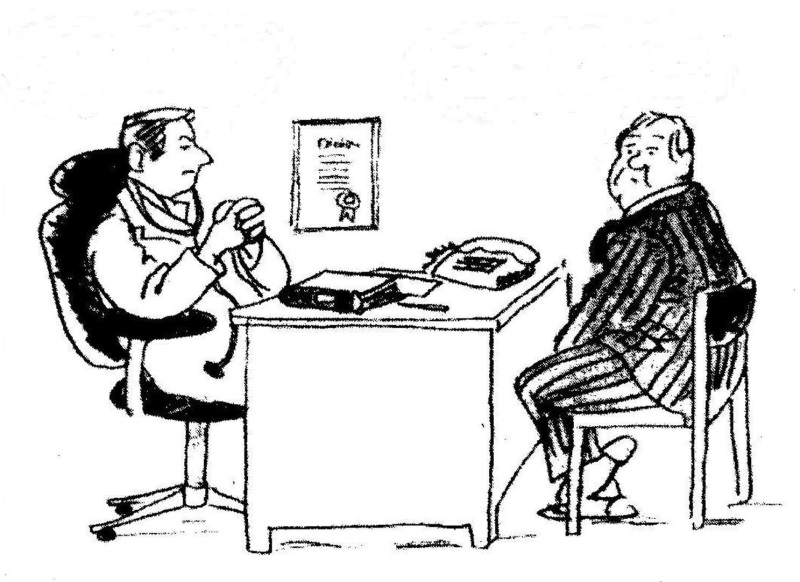 Hög risk
Låg risk
Hälsosamtal
med uppföljning
Hälsosamtal
Hälsoundersökning
Hans Lingfors
Riktade hälsosamtal som motor
Hälsosamtalet syftar till att öka efterfrågan på hälsosammare val och inspirera till hälsosammare levnadsvanor.
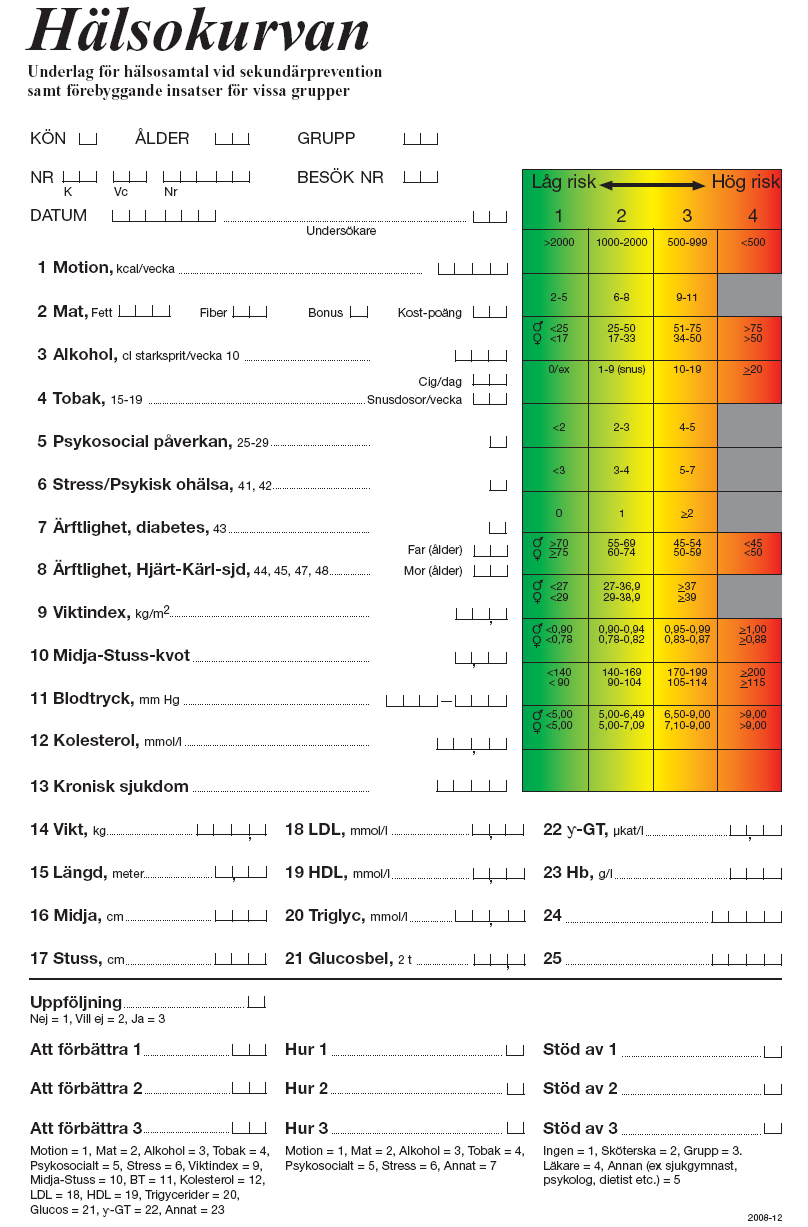 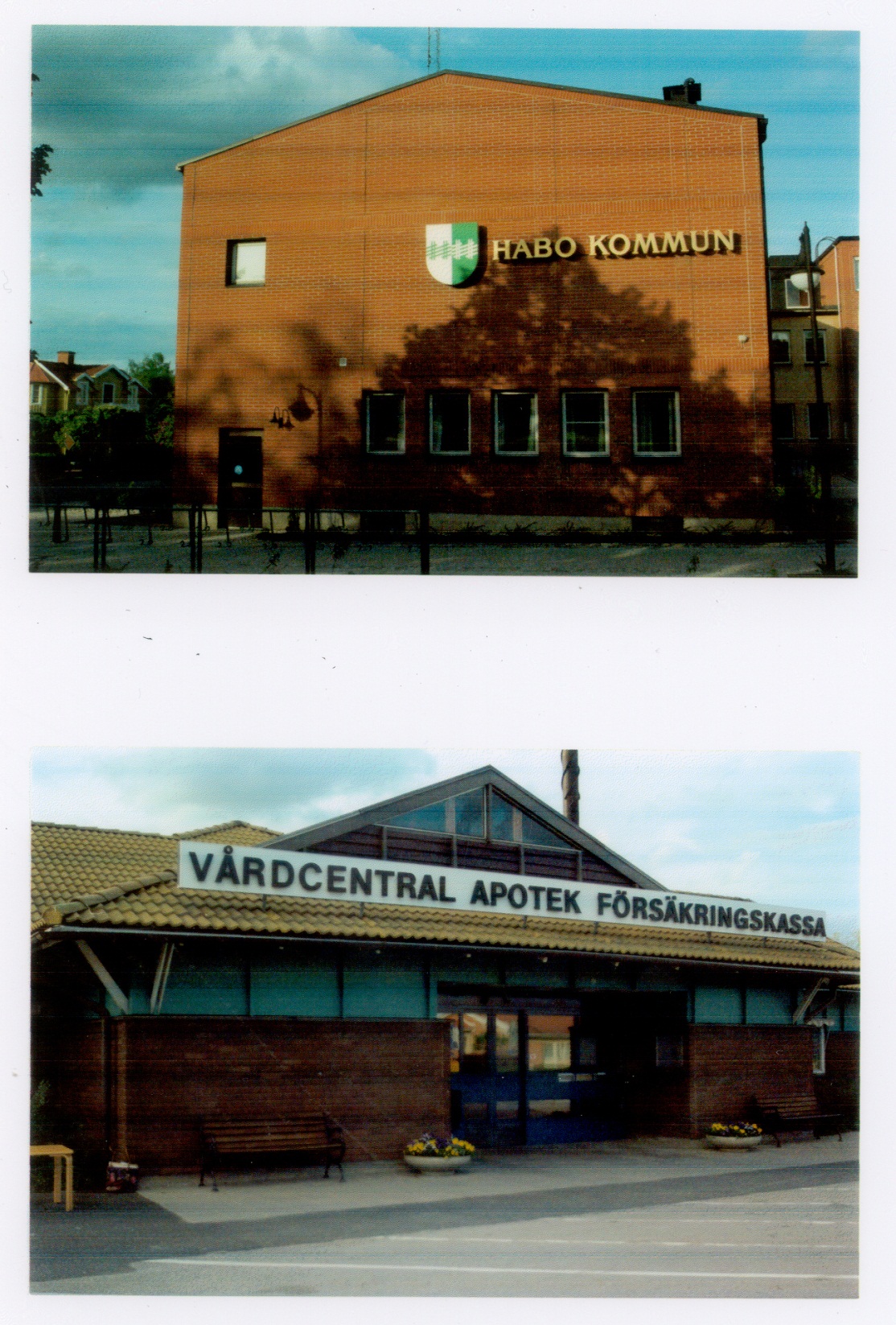 Hans Lingfors
Riktade hälsosamtal som motor
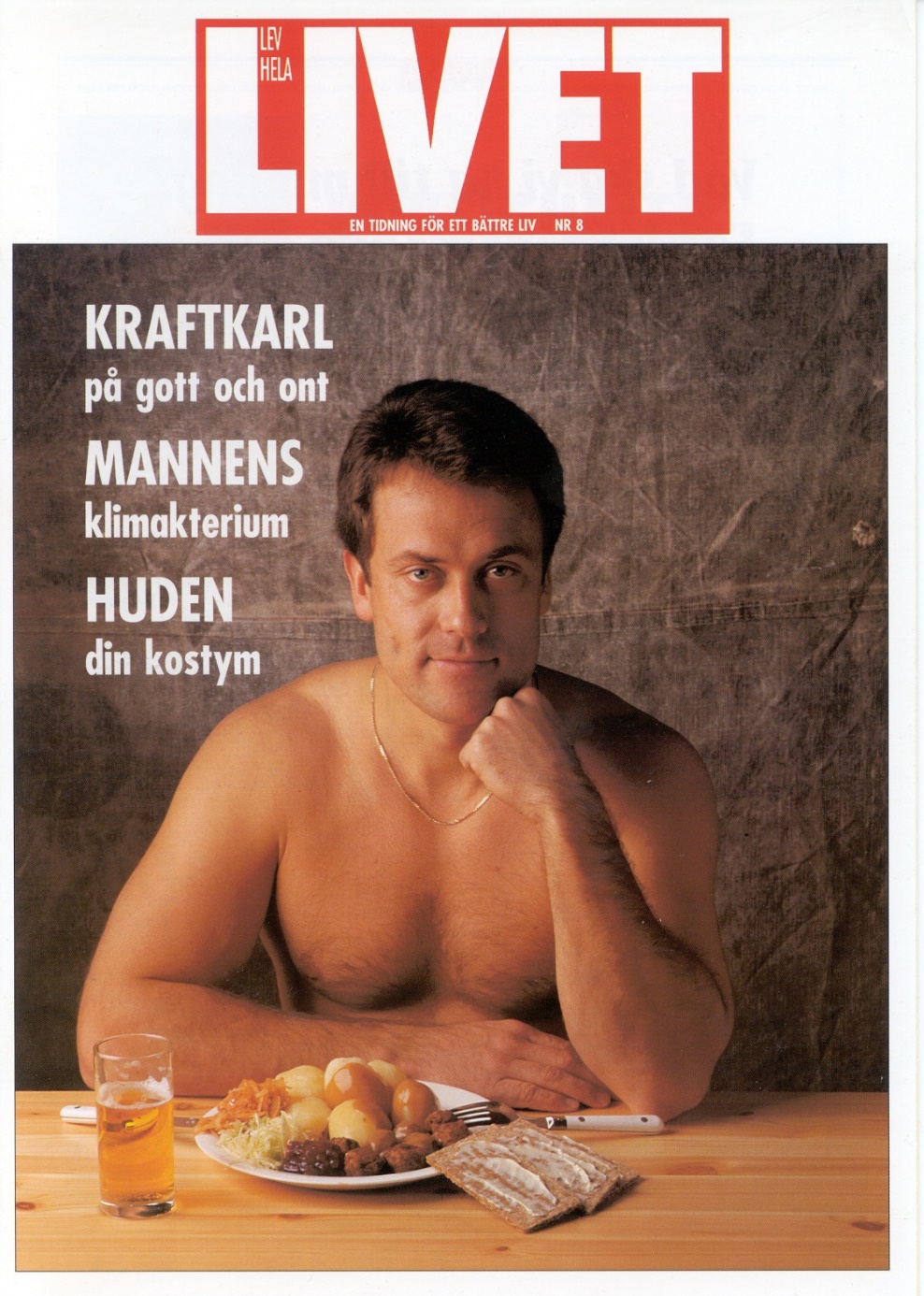 Hans Lingfors
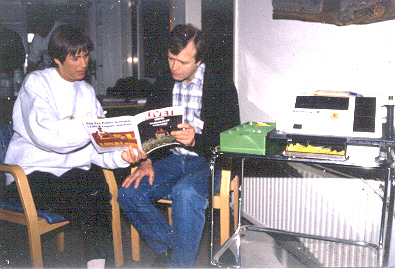 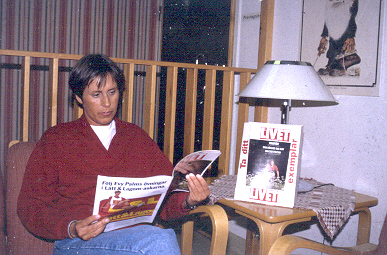 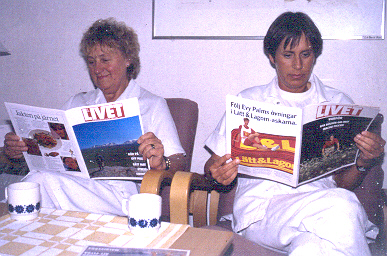 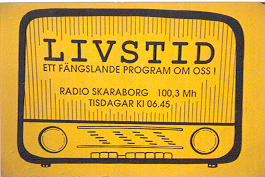 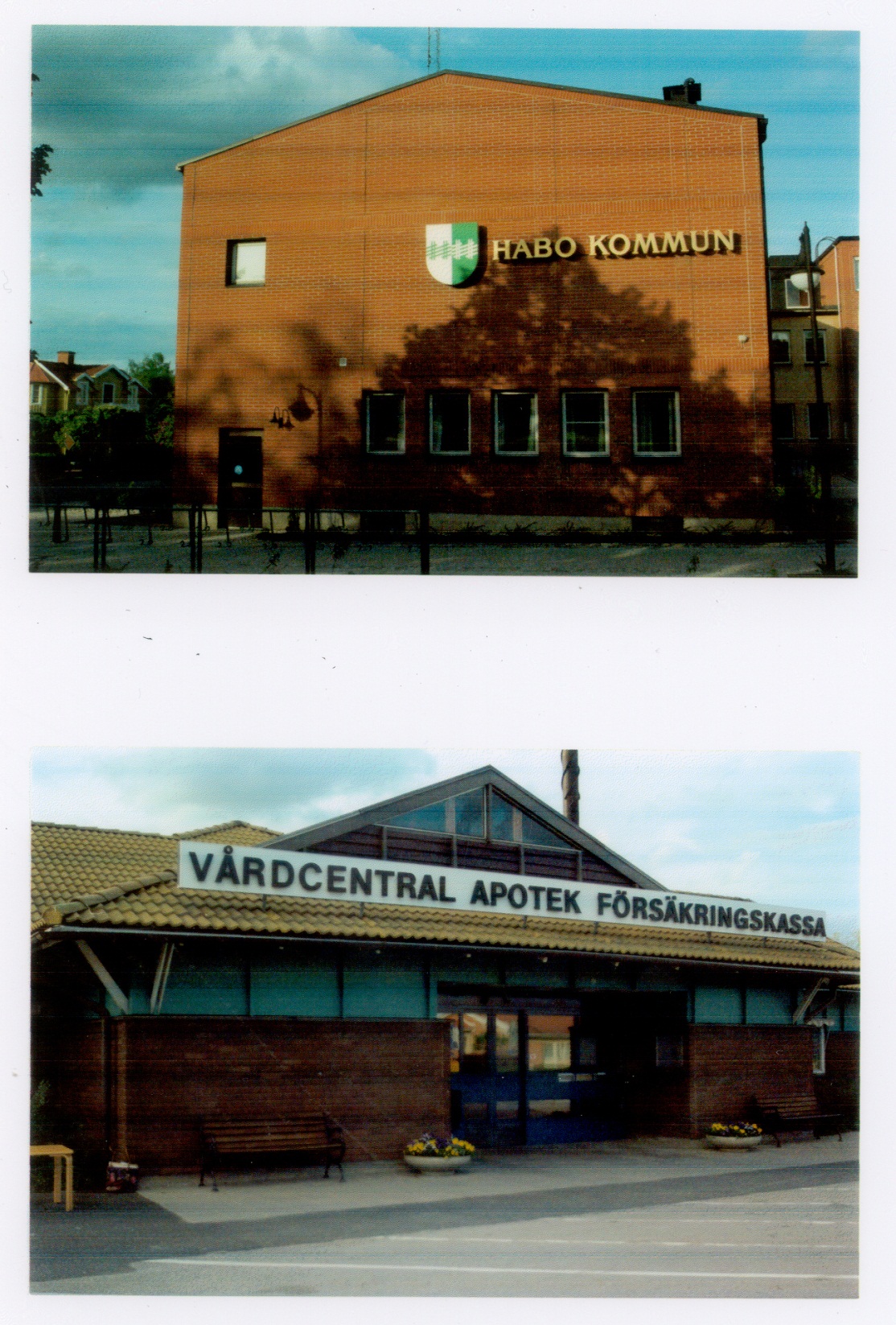 Hälsosamtalet syftar till att öka efterfrågan på hälsosammare val och inspirera till hälsosammare levnadsvanor. 
Dessa val underlättas av ett ökat  utbud av hälsosamma möjligheter genom samverkan mellan primärvård och apotek, kommun, Försäkringskassa, butiker, skola och föreningsliv.
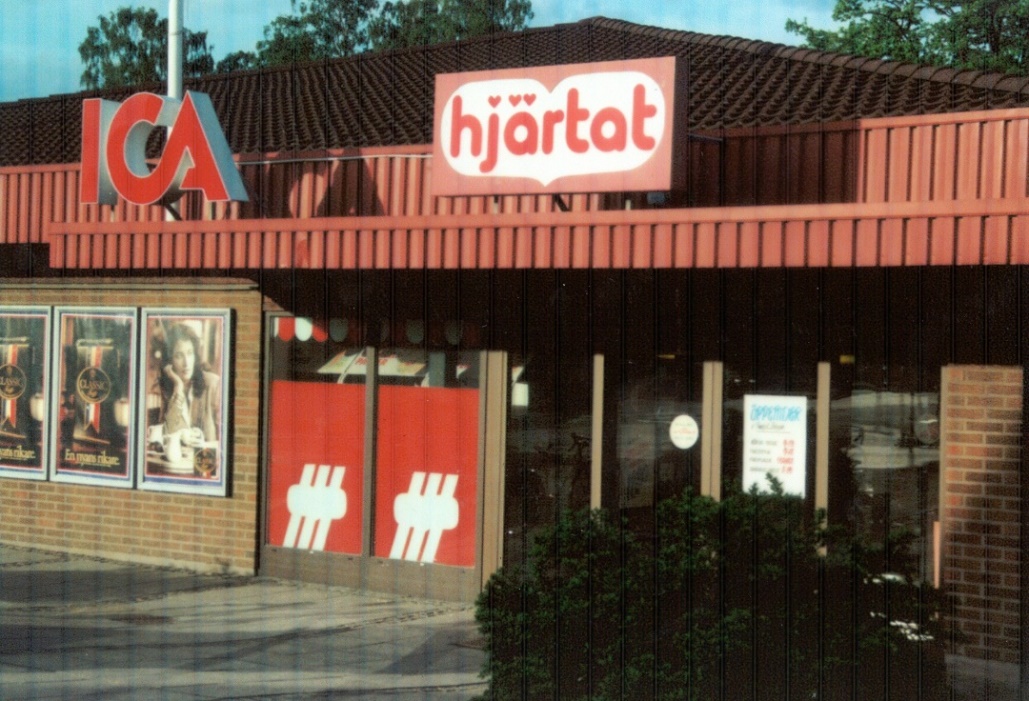 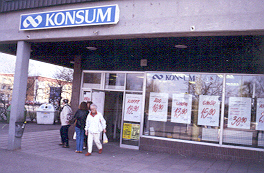 Riktade hälsosamtal som motor
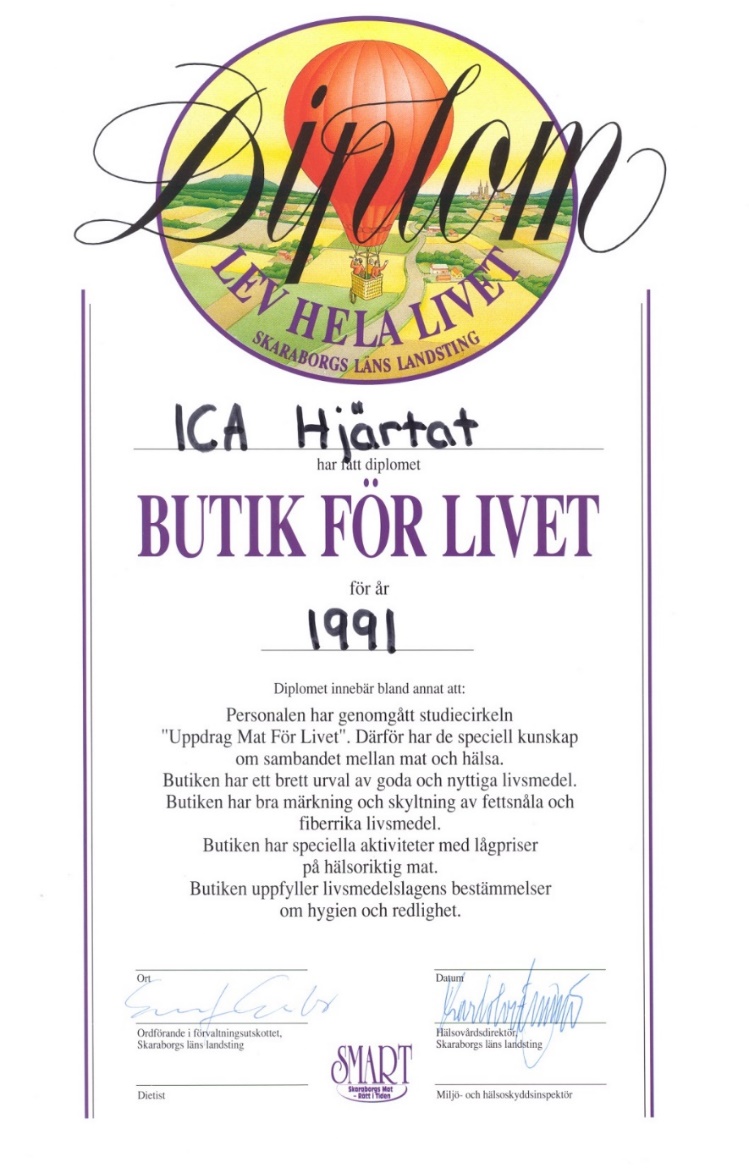 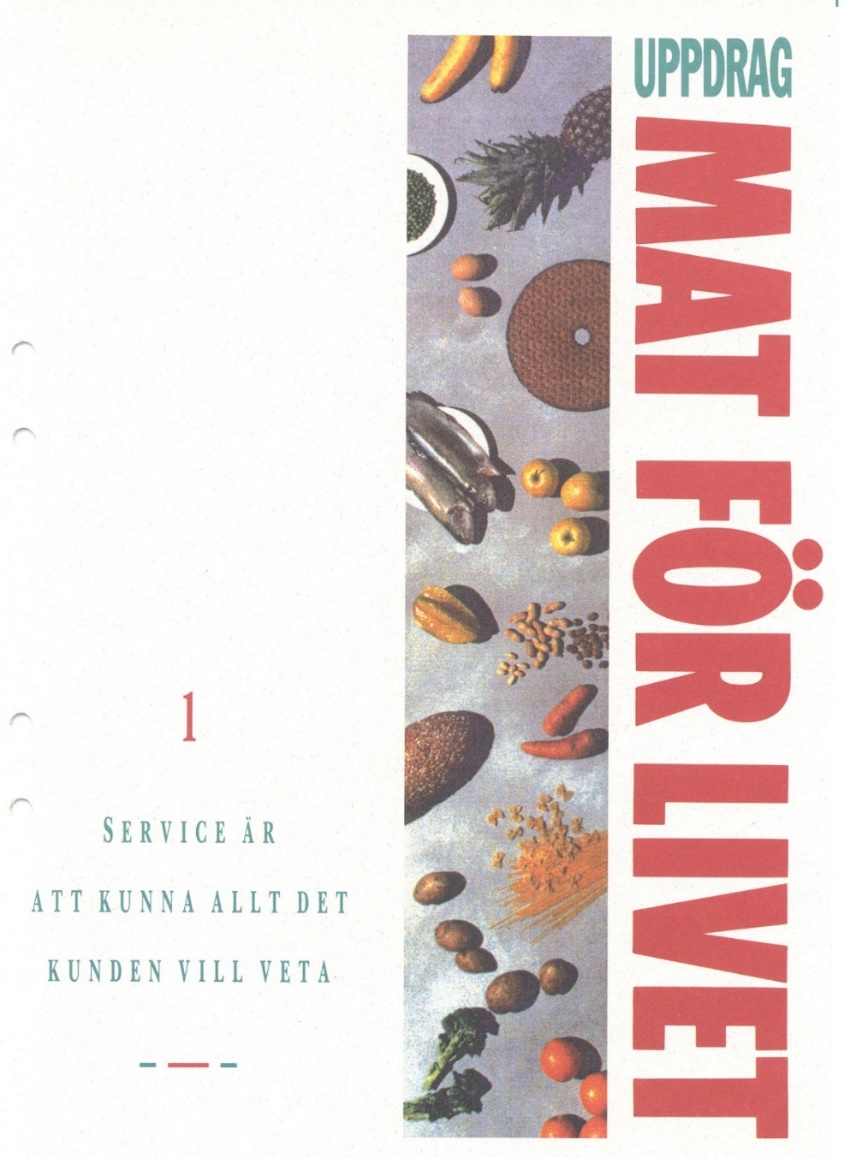 Hans Lingfors
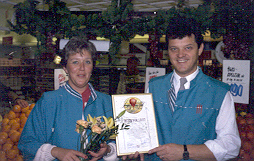 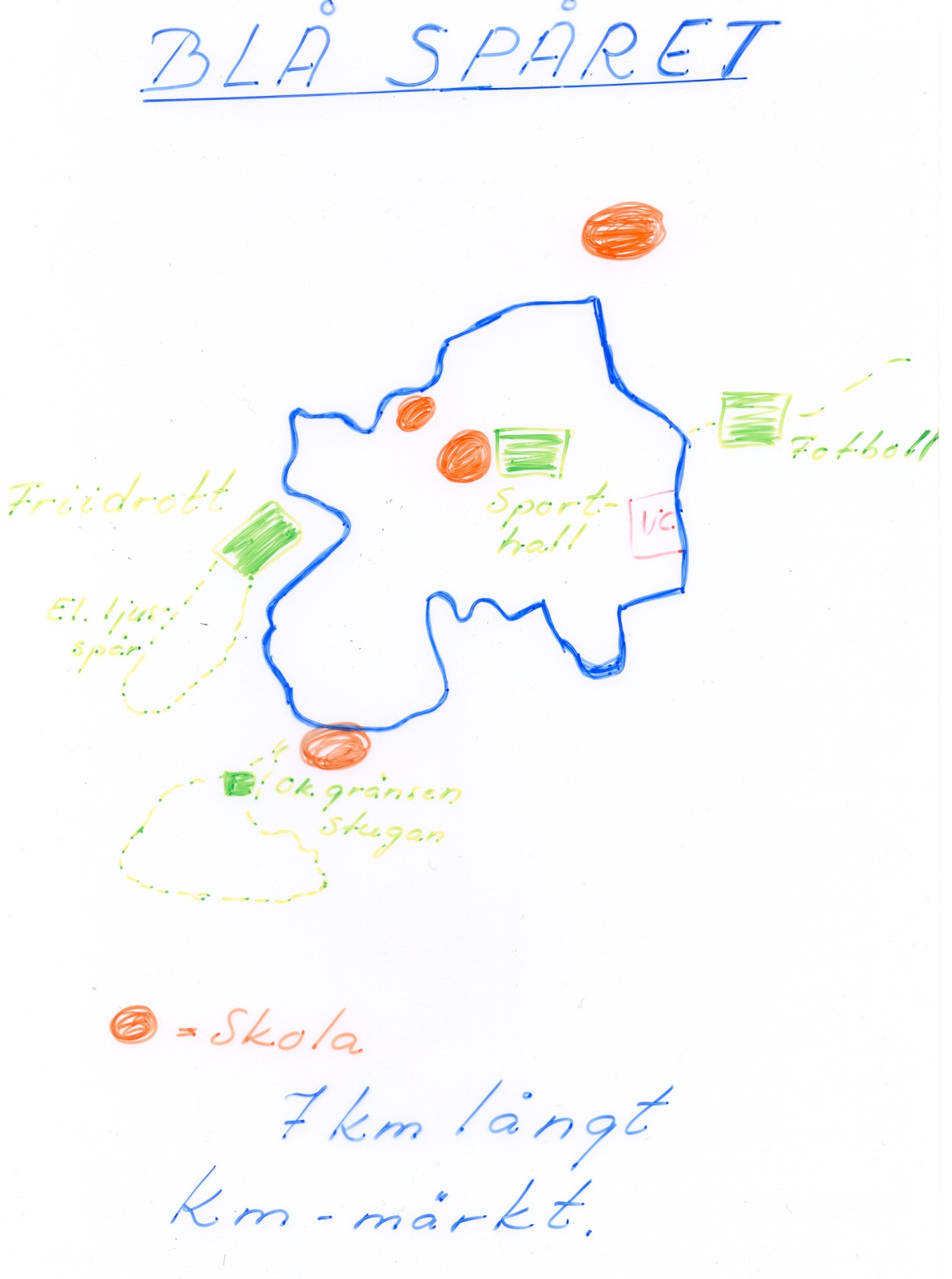 Riktade hälsosamtal som motor
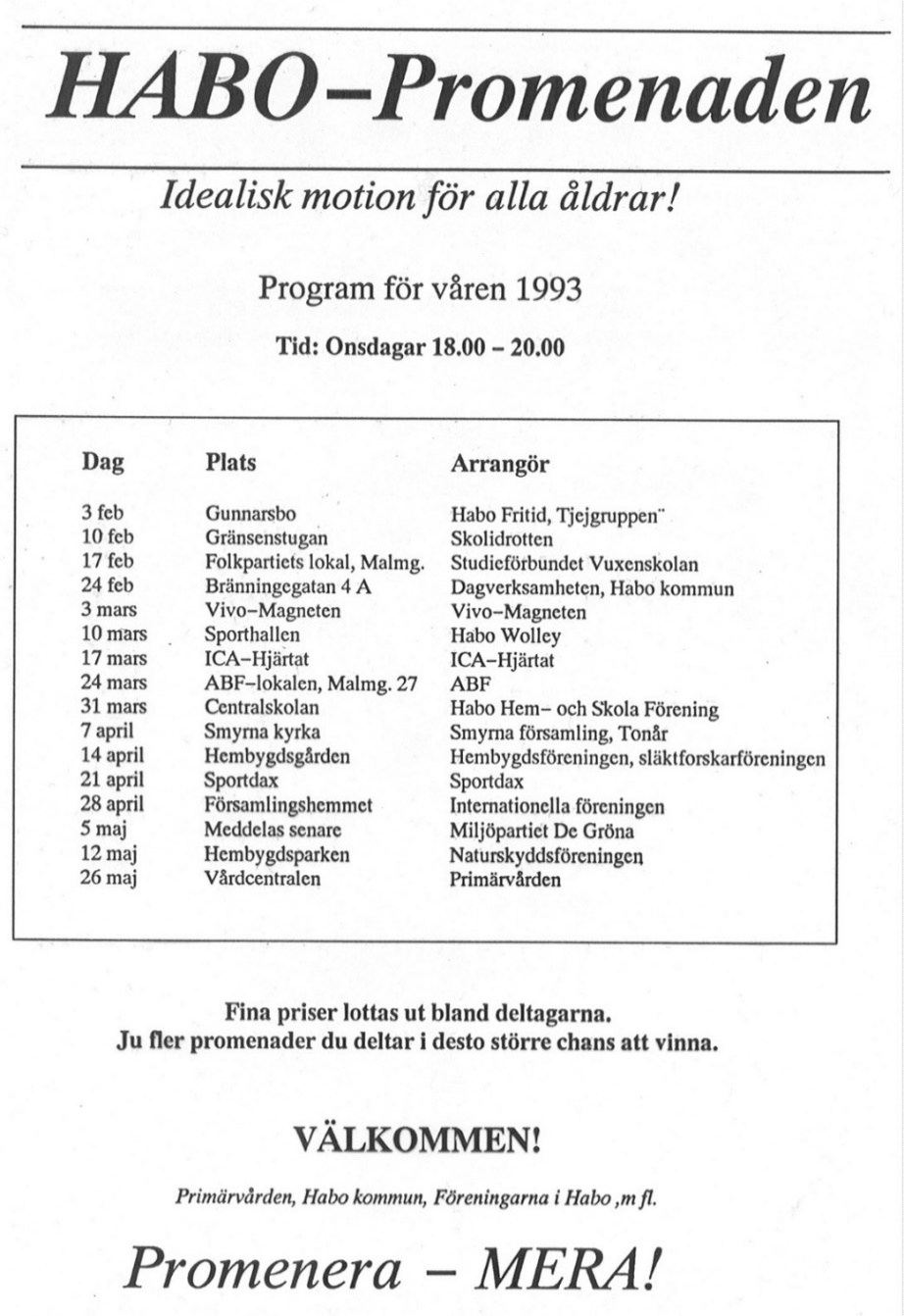 Friskfaktorer
  Fysisk aktivitet
  Fritidsbaserad
  Utomhus
  Mentalt innehåll
  Tillsammans med andra
Hans Lingfors
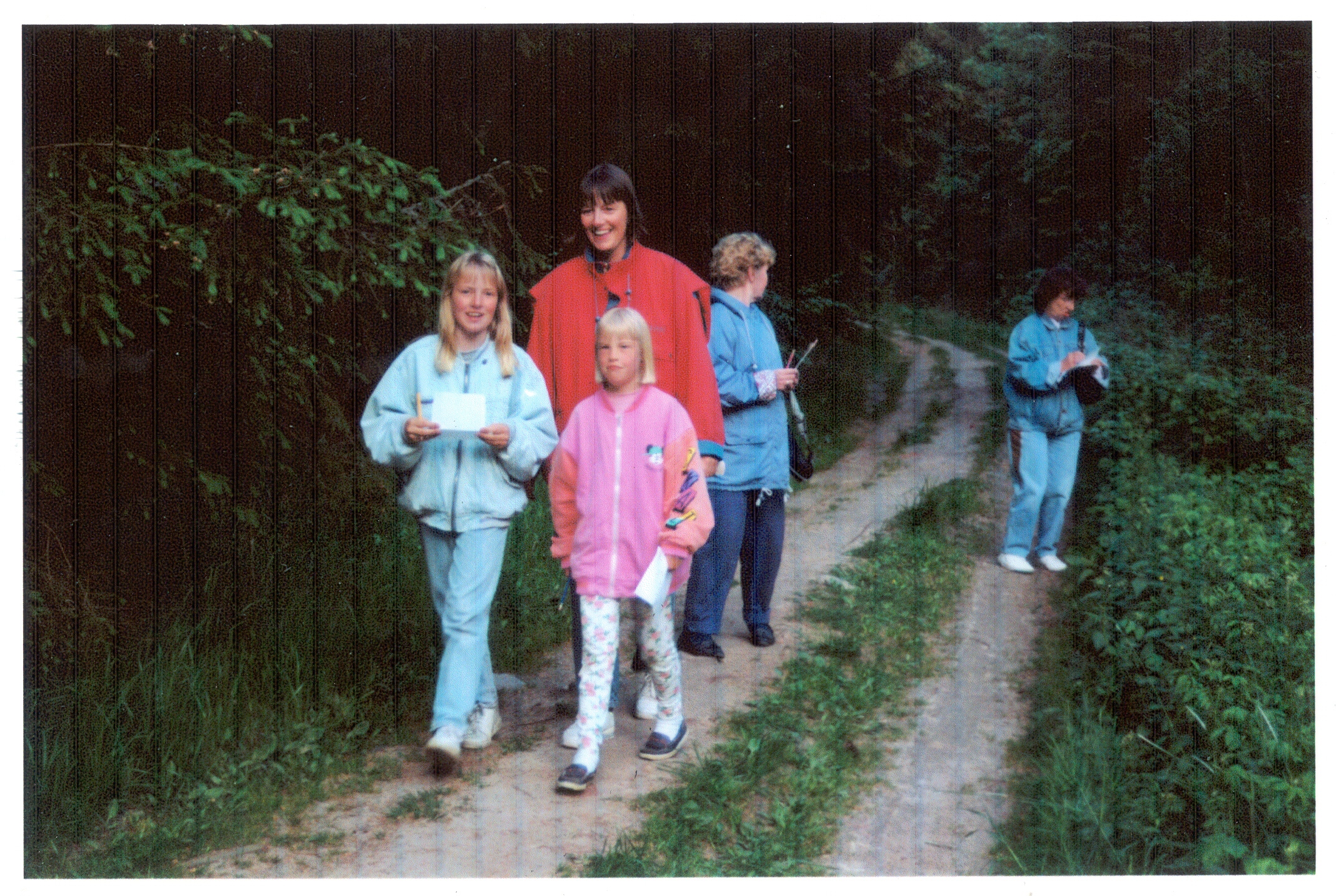 Riktade hälsosamtal som motor
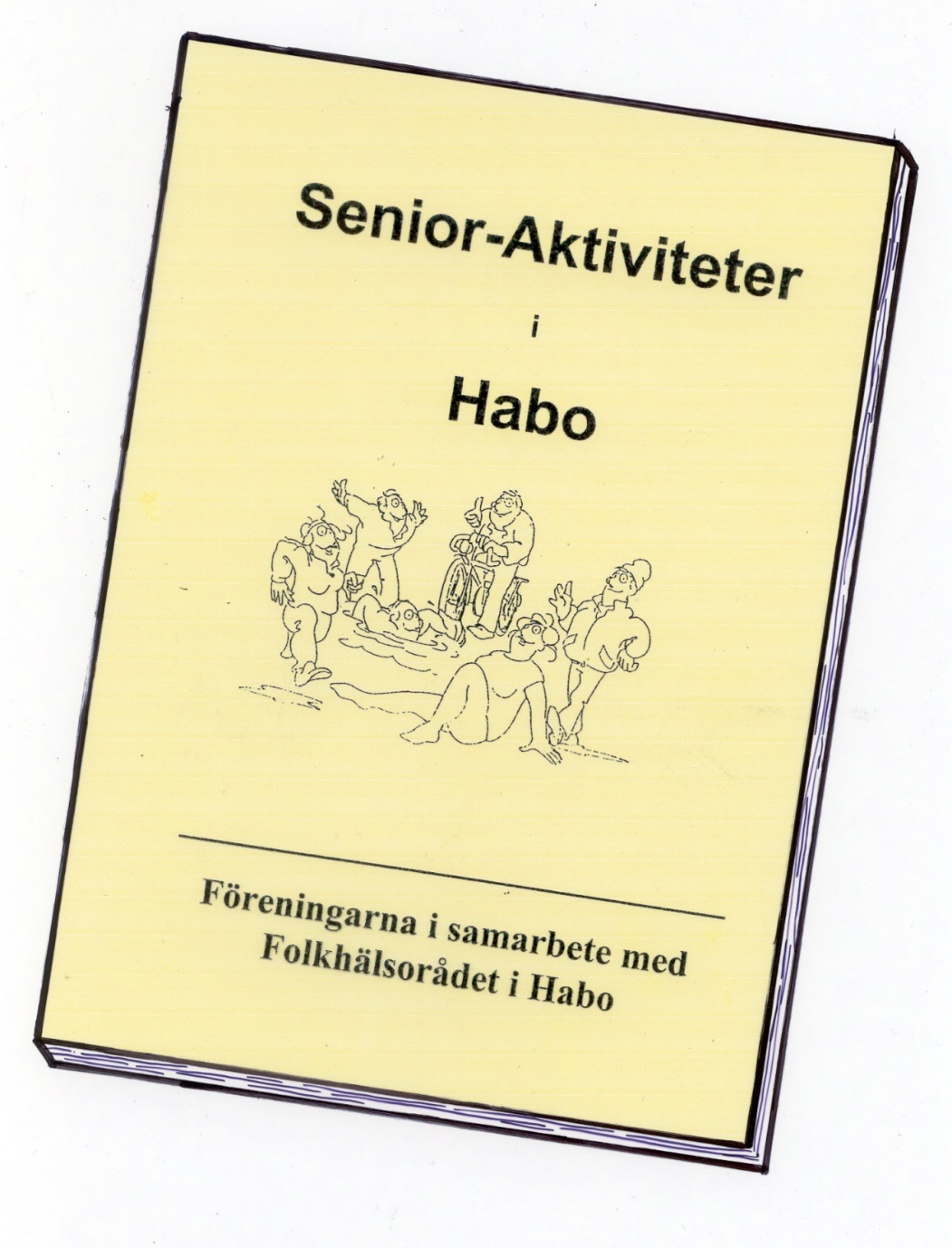 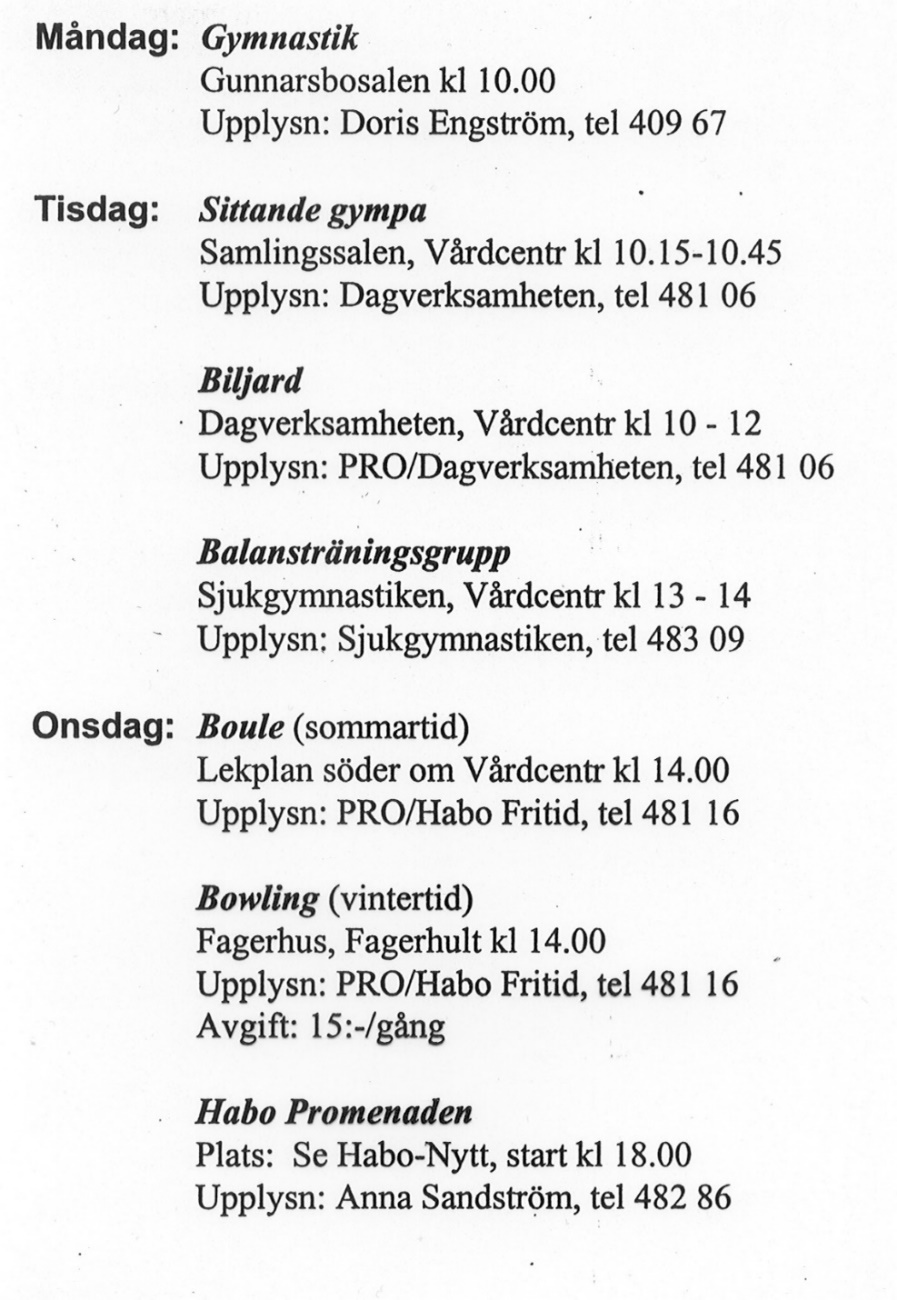 Hans Lingfors
Riktade hälsosamtal som motor
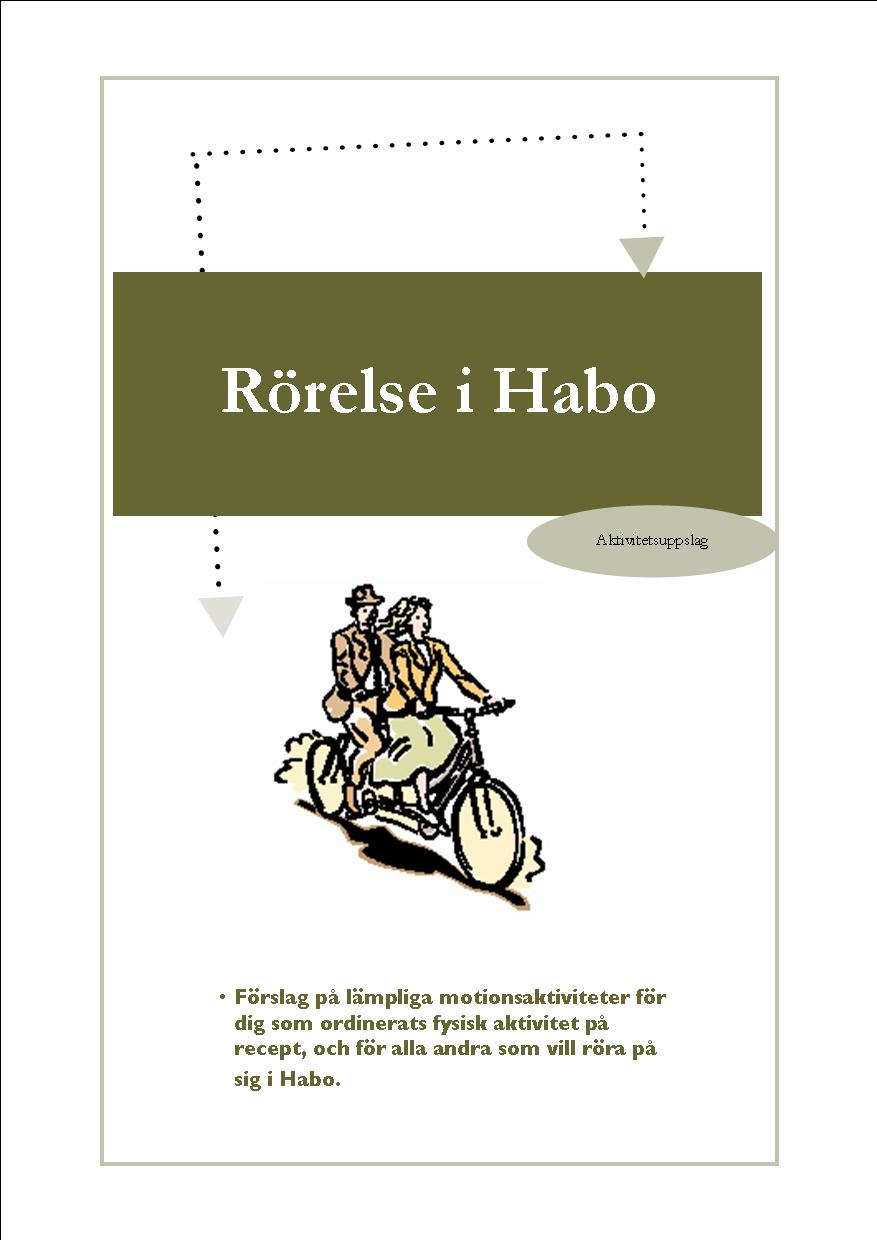 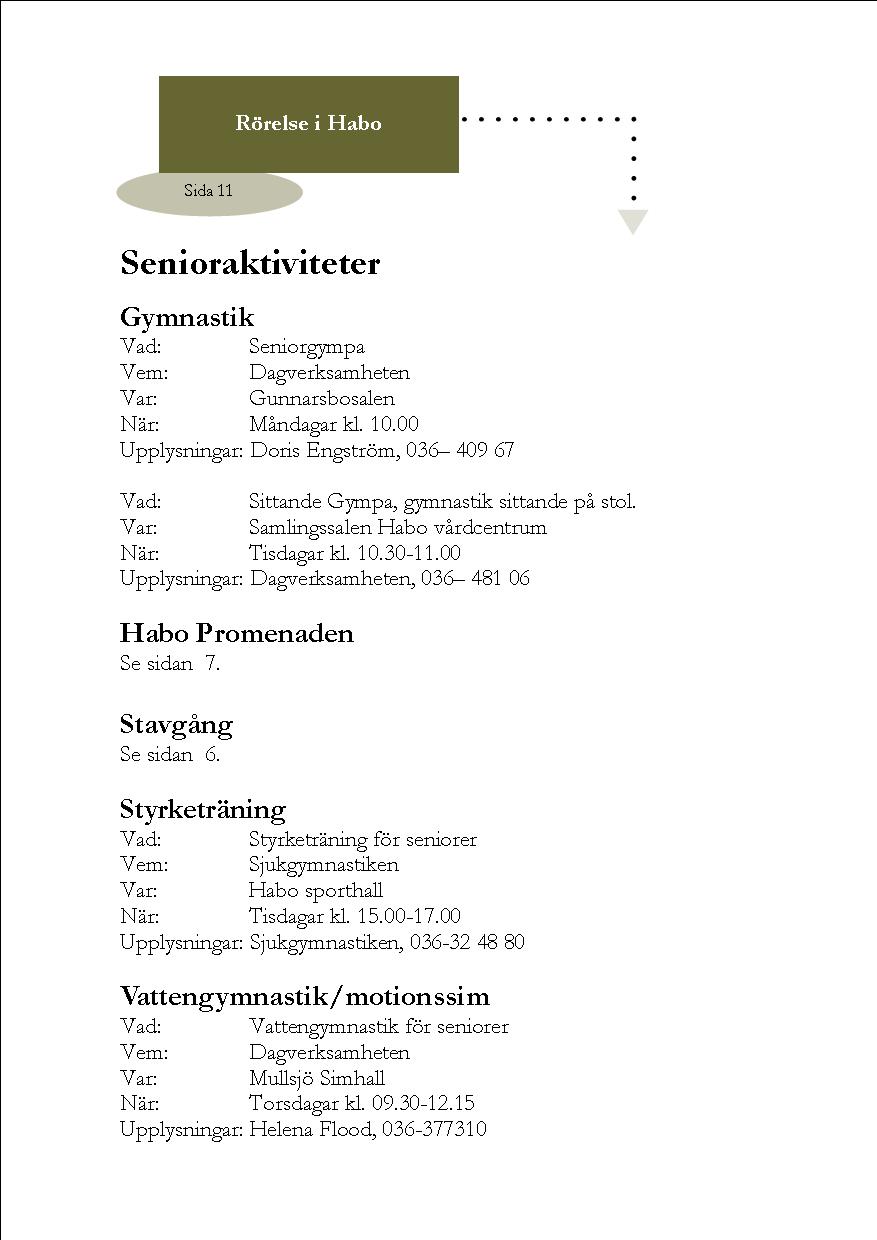 Hans Lingfors
Riktade hälsosamtal som motor
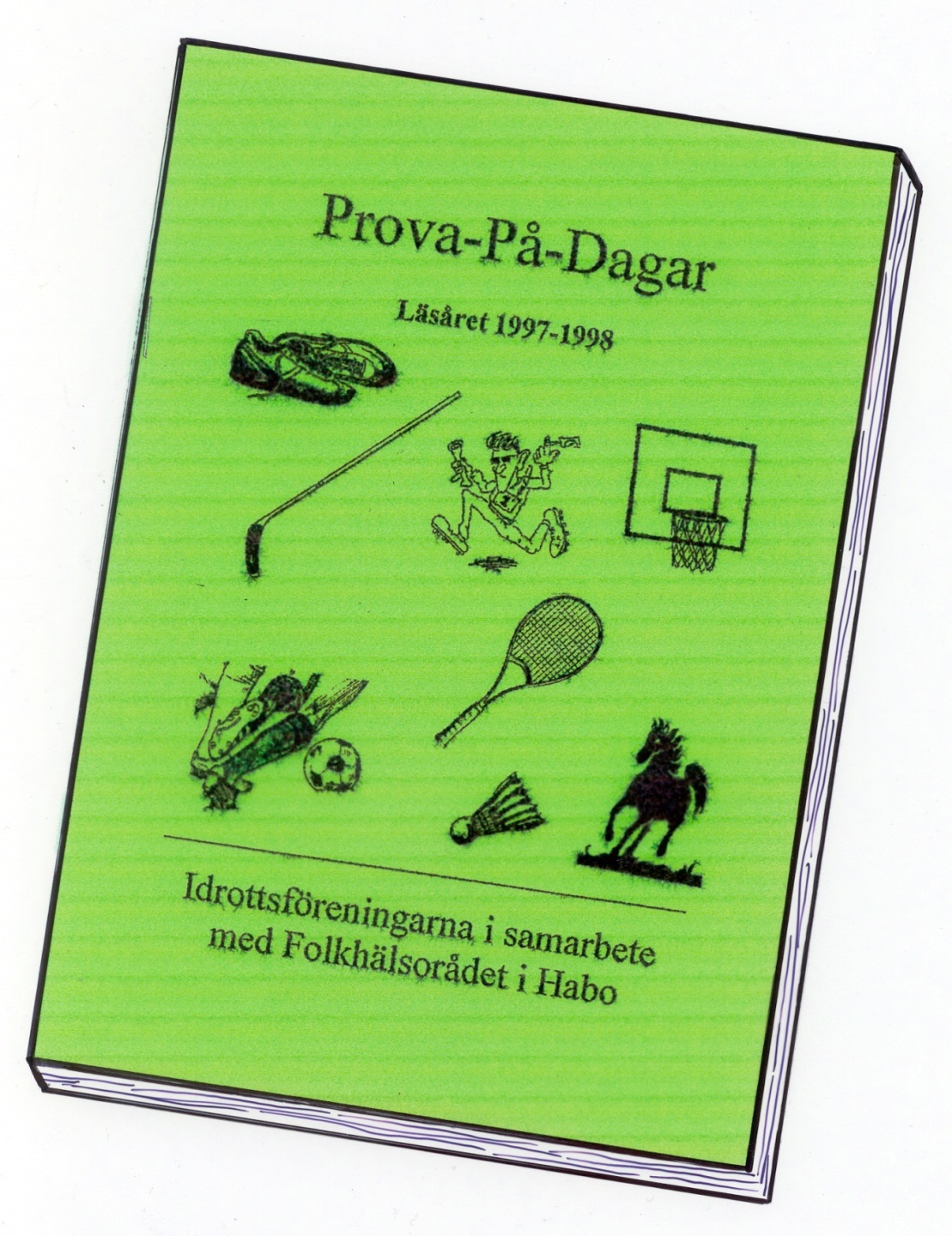 Hans Lingfors
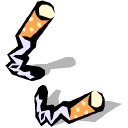 Erfarenheter från Habo
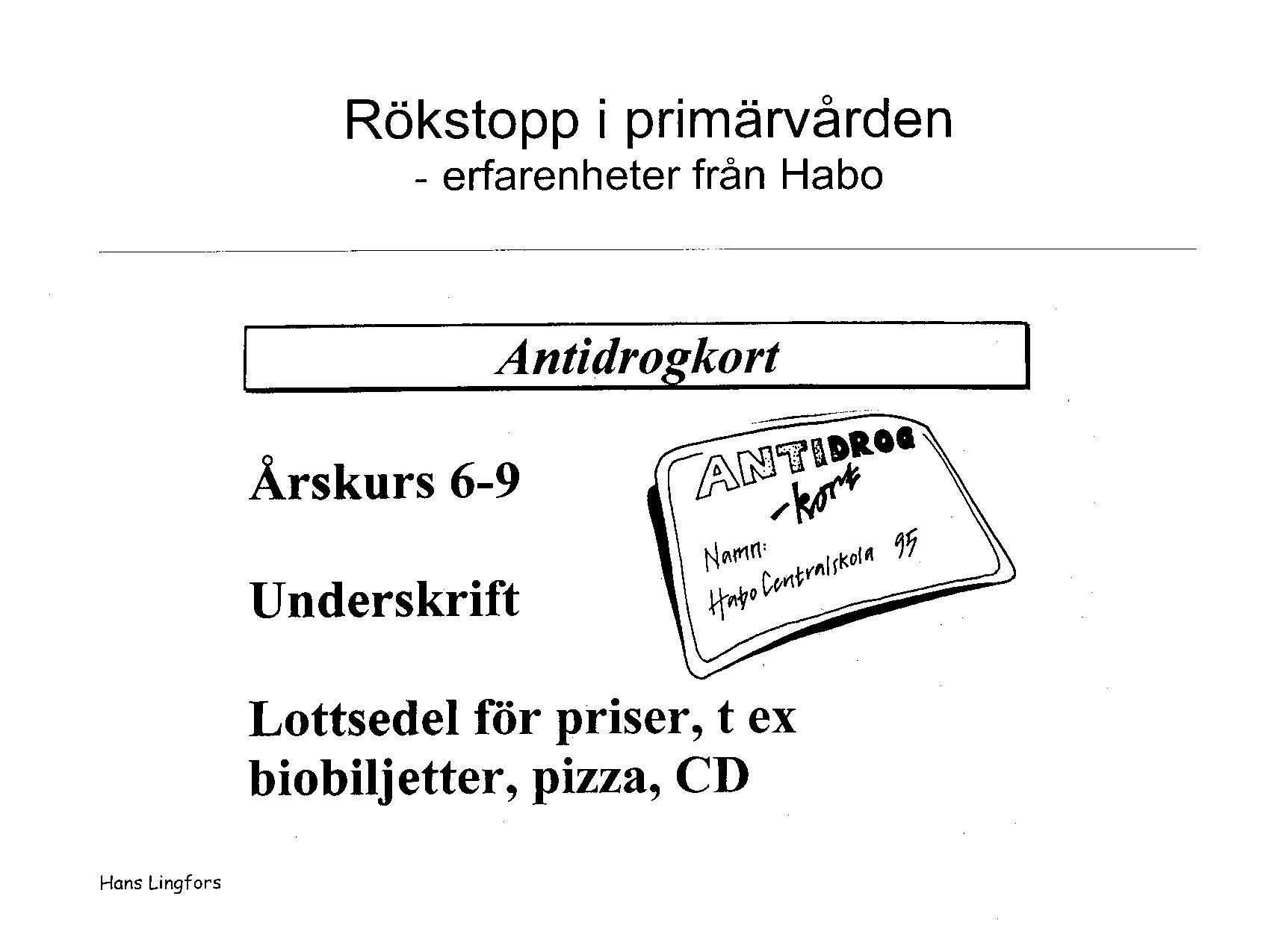 Hans Lingfors
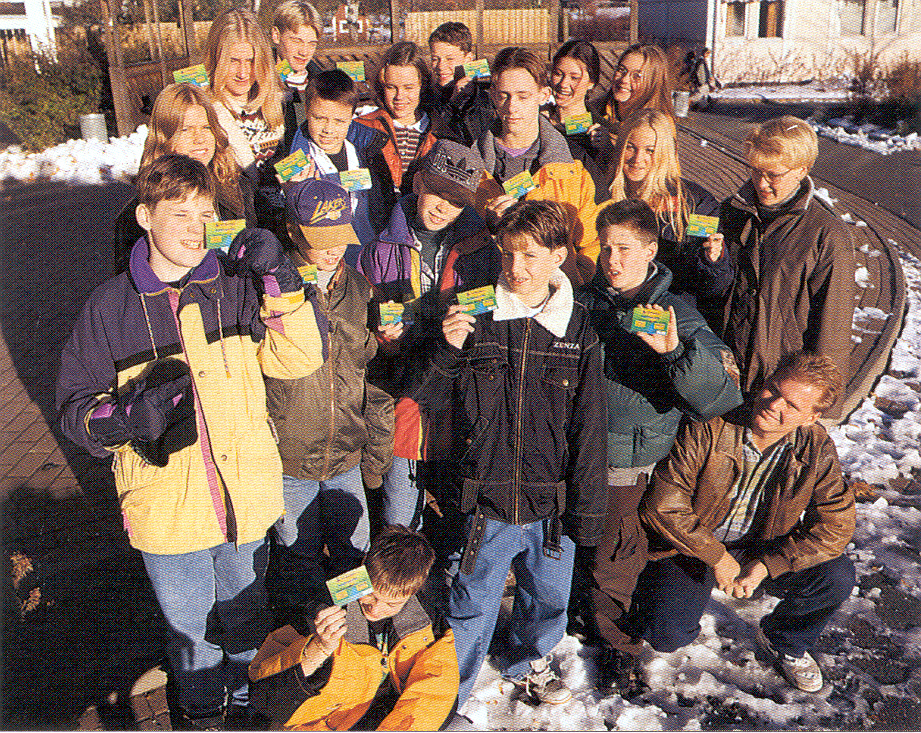 Riktade hälsosamtal med stöd av Hälsokurvan
Hälsosamtalen skapar efterfrågan avseende:
Hjälp att sluta röka 
Hantera stress 
Hälsosamma matvanor
Motionsmöjligheter etc…

… vilket tvingar fram ökat utbud av:

Rökavvänjningsgrupper på vårdcentralen

Stresshanteringsgrupper på vårdcentralen

Matlagningskurser på vårdcentralen

Motionsaktiviteter tillsammans med idrottsföreningar
Hans Lingfors
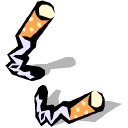 Erfarenheter från Habo
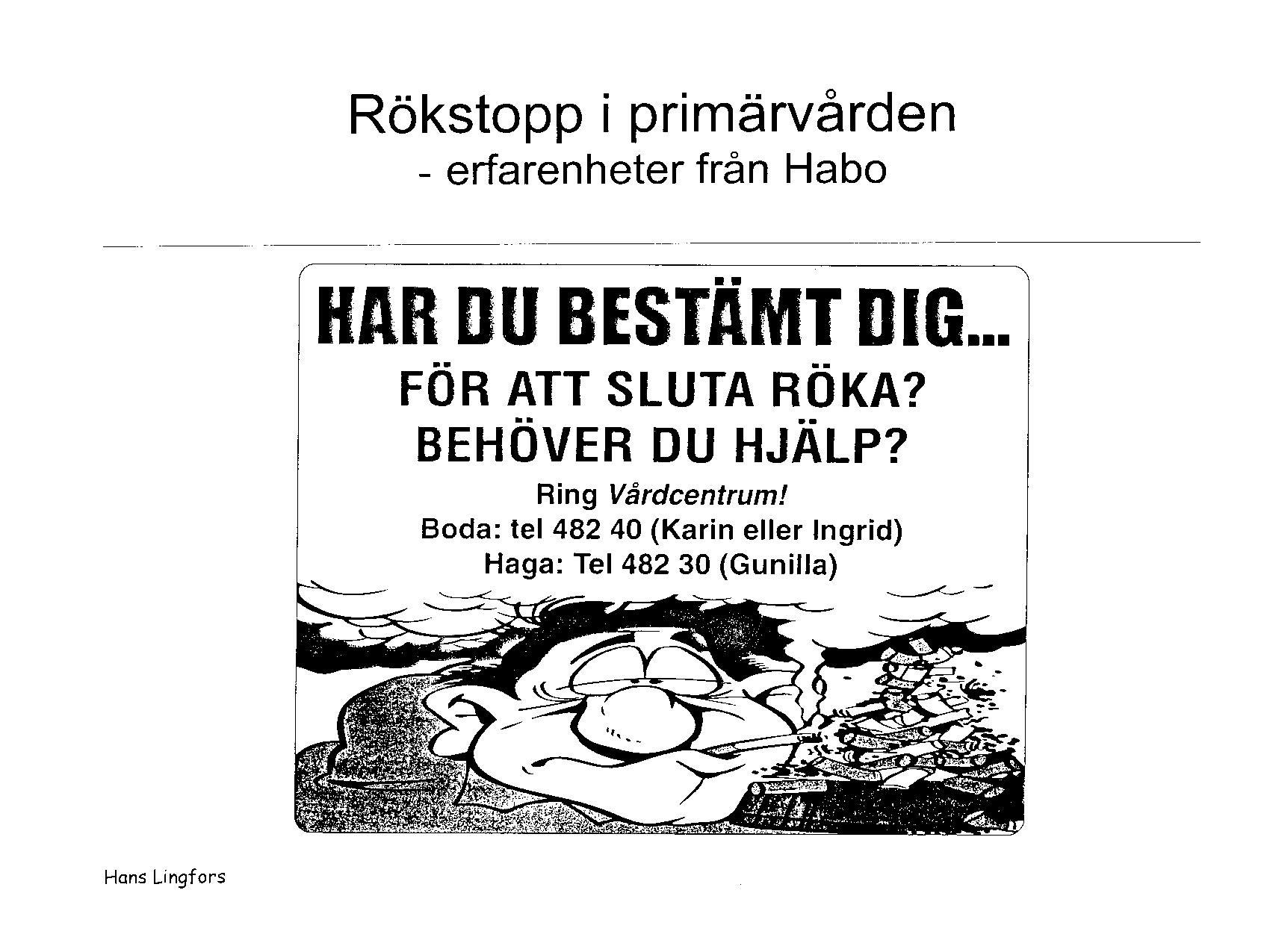 Hans Lingfors